ÇOCUKLARDA DUYGUSAL GELİŞİMLE İLGİLİ PROBLEMLER VE YOL AÇTIĞI DAVRANIŞ BOZUKLUKLARI
Kaygı
Duygusal gelişimi normal olmayan çocukların duygusal davranışlarında bazı bozukluklar görülür.Kaygı,bedensel olarak denge bozukluğuna neden olan tehlikelere karşı gösterilen tepkidir.
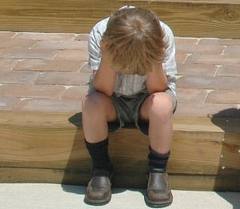 Korku
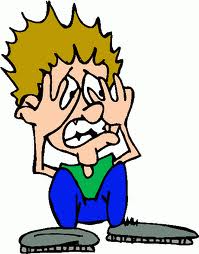 Bütün organizmayı etki altına alabilen tehlikeli sonuçlara yol açabilen bir heyecandır.
    Korku esnasında:
Kalp atışları hızlanır
İç salgı bezlerinin çalışmasında değişimler olur.
Dişler gıcırdar,kaşınma,parmak ve tırnak kemirmeleri olu.
Bazen hareketsizlik olurken bazen de umursamazlık görülür.
Öfke
Engellenme ve hayal kırıklığı karşısında gösterilen tepkidir.Nedenleri:
   Çocuğun bedensel rahatsızlık ve kusurları olması,
   Temel gereksinimlerinin karşılanmamış olması,
   Ana-baba ve öğretmenlerin çocuğa farklı tutum sergilemeleri,
   Yetişkinlerin rol model olmaları,
   Ana-baba ve öğretmenlerin çocuğu yargılama hataları,
   Cezaların yanlış kullanımı.
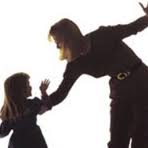 İnatçılık
Kişinin belli bir neden olmaksızın bir davranışta ısrar etmesi,düşünce,tutum ve davranışını değiştirmemesi durumudur.
     Nedenleri:
   Temel gereksinimlerin zamanında karşılanmaması,
    Çocukların anne-baba ve diğer büyüklere isteklerini yaptırma arzuları. İnat,çevre ile etkileşim sonucu oluşur.
Kıskançlık
Çocukların hem kendi benlikleri ile hem de çevrelerindeki kişilerle olumlu iletişim kurmalarına engel olan ve çocuğu mutsuz eden bir durumdur.
    Aşırı durumunda çocuk sürekli huzursuzluk duyar,başkalarına karşı zararlı duygular besler.Aileye yeni katılan bebeğe ilişkin duygular zamanla uyumsuzluğa dönüşebilir.
    Çocuk bebeksi davranışlar gösterebilir.Daha önce yapabildiği kendi işlerini yapmamaya anne ve babasından beklemeye başlar.
Utangaçlık
Bu çocuklar,alışmadığı durumlarda serbest davranamayan çocuklardır.
    Utanma nedeniyle içe dönüklük vardır.
    Başkalarının bulunduğu ortamlarda,olaylardan çekilmeyi tercih ederler.
    Uyumludurlar,ancak kendi benlikleri çatışma içindedir.
    Nedenleri,çevre ile etkileşime bağlanabilir.
Kekemelik   
        2 ile 5 yaş arasında birçok çocukta kekemeliğin görülmesi olasıdır. Bazı hecelerin tekrarlanması, uzatılması bazılarında hiç ses çıkarılamayıp takılması mümkündür. 
      Çoğu vakada kekemelik 5 yaş civarında kaybolurken, bazı çocuklarda uzun sürebilmektedir.Kekemelik için birçok tedavi yöntemi vardır.
Ani ortaya çıkan kekemelik
     3-4 yaşa  kadar normal konuşan bir çocuğun birden kekelemeye başlaması da sık rastlanan bir durumdur. 
     Bu durumda çocuğun son 3 hafta içinde ani bir şekilde korkup korkmadığı araştırılmalıdır.
    Örneğin yolda yürürken aniden önüne çıkan bir kediden korkan çocuk da 3 hafta sonra kekeleme davranışı  başlayabilir.
Alışkanlık ve Eğitim Problemleri
Tikler
    Hareket yapabilen motor ya da yarı hareketli vokal kasların istemsiz ve kontrolsüz olarak kasılmaları sonucu görülen ani aralıklı tekrarlayan ritmik olmayan istek dışı davranışlardır.
    Motor Tikler:
    Göz kırpma,baş sallama,omuz sallama gibi tikler.Birkaçı  birden de görülebilir.
    Vokal Tikler:Boğaz temizleme,karmaşık sesler çıkartma ya da çeşitli konuşma bozuklukları.
Tırnak Yeme
     Tırnak yeme davranışı, 4-5 yaşlarından itibaren görülmeye başlar. Nadiren daha küçük yaşlarda da görülebilir. Okul çağında tırnak yeme en yoğun şekilde görülür.
    Tırnak yiyen çocuklar, genellikle güvensiz, ruhsal sıkıntılarını ve gerilim duygularını dışa vurmayan veya saldırganlık dürtülerini davranışa dönüştürmeyen çocuklardır.
    Tırnak yeme alışkanlığı olan bir çocuk, baskılı, otoriter, sık sık azarladığı, eleştirildiği, sevgi ve ilginin yetersiz olduğu, sıkıntı ve gerginlik dolu bir ailede büyümüş olabilir. 
     Anne-baba çocuk arasında sağlıklı iletişim kurulmadığı takdirde çocuk tırnak yeme davranışına başvuracaktır.
Parmak Emme
      Bebekler anne karnından başlayarak parmak emme davranışını gösterirler. Yeni doğan bebekler genellikle bir yaşına kadar başparmaklarını emer ve bundan büyük bir haz duyarlar.
     Çünkü bu dönem oral dönem yani ağızdan zevk alma dönemidir.
     Bebekler parmak emmeyi zamanla geliştirerek, ayak parmaklarını, oyuncaklarını, battaniyesini, eşyaları sık sık ağızlarına götürmeye başlarlar. Bu davranışlarının nedeni çevreyi tanıma ve keşfetme ihtiyacı olarak kabul edilir.
     Parmak emme alışkanlığı yaşla beraber giderek azalır. Kimi çocuklarda 3-4 yaşında, kimilerinde ise ilkokula başlayıncaya kadar devam eder.
Çocuklarda Görülen Davranış Bozuklukları:
  Yalancılık
     Yalan, insanların doğru olmadığını bildiği bir şeyi, aldatmak, örtbas etmek amacıyla söylemesidir. Yalan söylemek toplum tarafından ayıplanan bir davranıştır.
     Altı yaşından küçük çocuklar, gerçekle hayali birbirinden ayırt edemedikleri için bu yaşa kadar söylenen yalanlar davranış bozukluğu olarak düşünülmez.
Saldırganlık
Düşmanlık duygularını içeren bir davranıştır.Saldırgan davranışlar açığa vurulur.Birey,karşıt kişilere rağmen kendi fikirlerini kabul ettirme eğilimindedir.Herhangi bir grup veya toplumda üstünlük elde etme eğilimi vardır.Bu davranışlar alışkanlık haline gelmeden düzeltilebilir:
KÜFÜR
         İnsanların genellikle kızgınlık, öfke veya engellenmelerle karşılaştıklarında kullandıkları kötü kelimelere denir. Küfür, bazen insanlara beddua kelimeleri, bazen cinsel içerikli kelimeler, bazen kişinin zekâsıyla ya da hayvan isimlerini içeren kelimeler kullanılarak yapılır.
      Nedenleri
    Anne-baba veya etrafındaki yetişkinleri model alması.
   Yetişkinlerin ilgisini çekme isteği.
   Büyüdüğünü ispat etme çabası.
  Kızgınlık ve öfke durumlarında.
  Küfür eden akranları arasında kabul görme isteği.
SUÇA DÖNÜŞEBİLEN PROBLEMLER
      ÇALMA
          Çalma, çocuğun kendine ait olmayan bir eşyayı, bir nesneyi izinsiz olarak alıp ona sahip olmasıdır. 
        3–4 yaşındaki bir çocuğun başkasına ait bir oyuncağı almasının çalma olup olmadığına karar vermek için çocuğun bulunduğu dönem özelliklerini iyi bilmek gerekmektedir. Çalma davranışı okul çağlarında sıkça görülür. Önemle üzerinde durulması gereken bir konudur. Bir çocukta 10 yaşından sonra da çalma davranışı devam ederse bu önemli bir problemin göstergesidir ve mutlaka bir uzmana başvurulmalıdır.
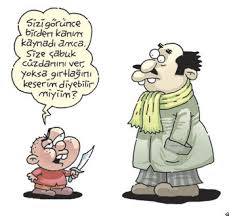 OKUL KORKUSU
 
       Okul korkusu hemen hemen her dönemde ortaya çıkabilir. Çocuğun ısrarla okula gitmek istememesi olarak tanımlanabilir.
 Belirtileri:
Sık sık karın ağrısı, baş ağrısı, mide bulantısı, iştahsızlık hatta kusma gibi şikâyetler görülür.
 Anne-babasının kendisiyle okula gitmesini ister ve gittiklerinde bırakmak istemez. Ağlar, hırçınlaşır.
Okul gitmediği zamanlarda son derece rahat ve mutludur.
Ödevlerine gereken ilgiyi göstermez. Bazen okula giderken geri döner ve birçok bahane uydurur.
Altını Islatma (Enüresis)
    Tuvalet eğitimi kasların olgunlaşmasına paralel olarak iki yaşından itibaren kazanılmaya başlar. Ancak çocuk 4–5 yaşına gelinceye kadar, ara sıra gündüzleri, daha sık olarak da geceleri alını ıslatır.
     İlkokul çağındaki çocukların yaklaşık % 10-15’inde altını ıslatma problemi görülür. Ergenlik çağında yüzde ikiye kadar düşer. 
     Altını ıslatma probleminde kalıtımın önemli bir yeri vardır. Yapılan araştırmalar, yatağını ıslatan çocukların aileleri ve akrabalarının yarıya yakın bir bölümünde çocukluk yaşlarında altını ıslatma probleminin olduğunu göstermiştir.
Dışkı Kaçırma (Enkopresis)
       Çocuğun kakasını tutma ve bırakma fonksiyonunu kontrol edebileceği yaşa gelmiş olmasına rağmen tutamamasına dışkı kaçırma adı verilir. 3–4 yaşından sonra, çocuğun ve annenin yaşadıkları kolay değildir. Alt ıslatmaya göre dışkı kaçırma daha ağır bir ruhsal bozukluk olduğunun göstergesidir.
     Alt ıslatmada olduğu gibi, yanlış tuvalet eğitimi nedeniyle baştan beri dışkı tutamama davranışı ile dışkılama düzene girdikten sonra bozulmuş bir dışkılama davranışı da görülebilir. Annenin erken tuvalet eğitimine başlaması, aşırı titiz, katı ve cezalandırıcı olması çocuğun dışkısını tutma ya da kontrol edememe davranışları geliştirmesine neden olabilir.
     Yeni bir kardeşin olması, korkutucu olaylar, hastaneye yatış, yeni bir çevre,  anaokuluna gidiş gibi çocuğu tedirgin edici olaylar, çocukta gerilemeye neden olur.
Cinsel Problemler
       Diğer gelişimler gibi cinsel gelişim de sağlıklı ve sürekli devam eden   bir gelişimdir.
     Çocuk, vücudunda meydana gelen değişiklikleri merak eder ve keşfetmeye çalışır. 3-4  yaşları cinsellikle ilgili soruların başladığı dönemdir. Çocuk nasıl dünyaya geldiğini, farklı  cinsteki kardeşinin cinsel organının neden farklı olduğunu, erkeklerin neden ayakta, kızların   ise oturarak çiş yaptığını sorar. Burada anne-babanın tutumları, çocuğun sorusuna cevap   verme şekli çok önemlidir. 
    Çocuğa kızarak, öfkelenerek cevap vermek çok yanlıştır.
     Bu  tutum çocuklarda cinsel problemlere neden olabilmektedir.
Mastürbasyon
    Bebeklik ve erken çocukluk çağlarında özellikle uykuya dalma ya da uyanma sırasında çocuğun cinsel organı ile oynayarak doyuma ulaşmasına “mastürbasyon” denir.
    Çocuk banyo ve tuvaletten sonra temizlenme sırasında cinsel organına olan temastan haz duyar ve bu hazzı yeniden yaşamak için mastürbasyona başvurabilir.
    Mastürbasyonun arada bir görülmesi, bir problem değildir. Aşırı olması ve süreklilik kazanması çocuğun önemli ruhsal gerilimlerin veya doyum ihtiyacının belirtisi kabul edilir.
Homoseksüellik ve Lezbiyenlik
       Kız ve erkek çocuklar, beden yapıları, cinsel iç salgı bezleri ( hormonlar ) bakımından ayrı yaratılmışlardır. Çocuklar yapılarında var olan cinsel donanımları doğrultusunda gelişirler. Çocuk kendi kimliğinin özelliklerine göre desteklendiğinde cinsiyetine uygun davranışlar geliştirir.
      Çocuğun anne karnında cinsiyeti belirlendikten sonra yetişkinler ona uygun  davranışlar geliştirirler. Çocuğun cinsiyetine uygun kıyafetler ve eşyalar alırlar. Kızlar daha çok süslenir, daha nazlandırılır, erkek çocuklar daha dayanıklı olsunlar diye biraz sertçe sevilirler.